Scholenveldloop
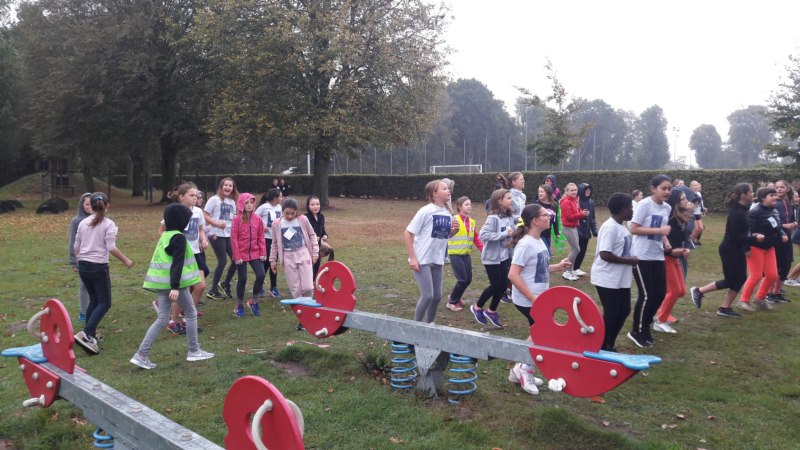 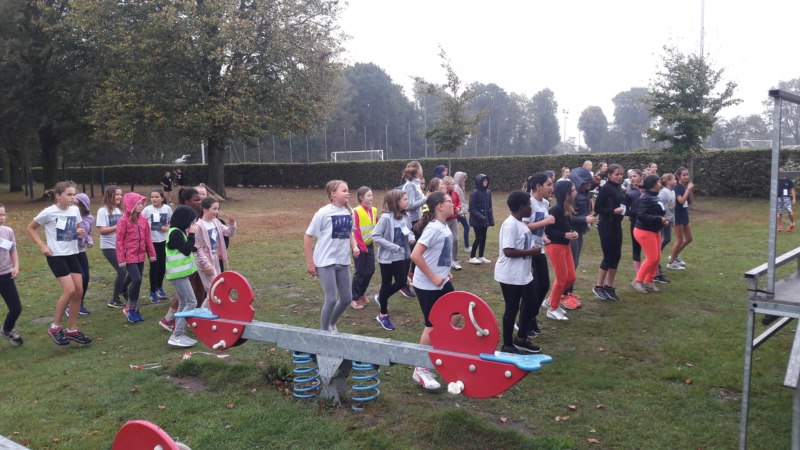 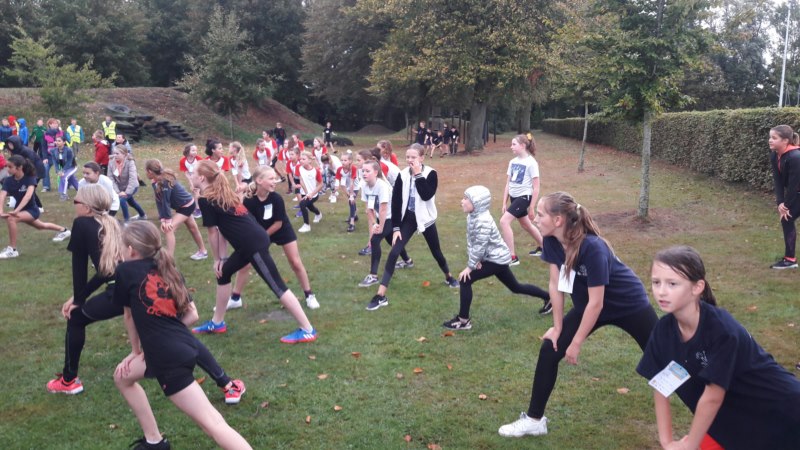 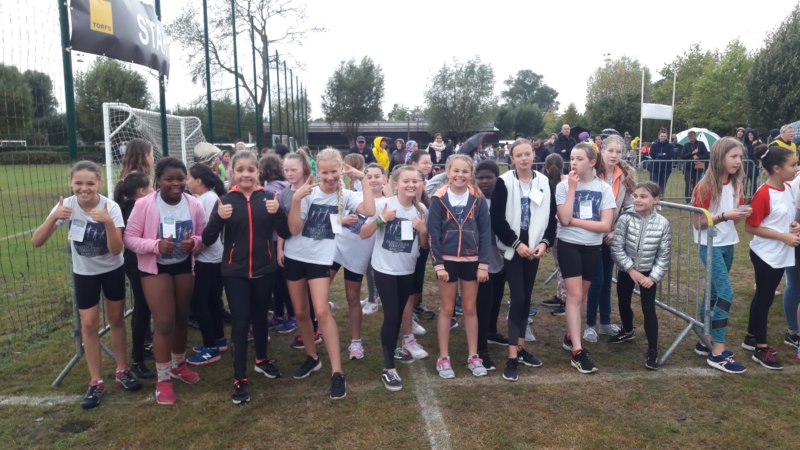 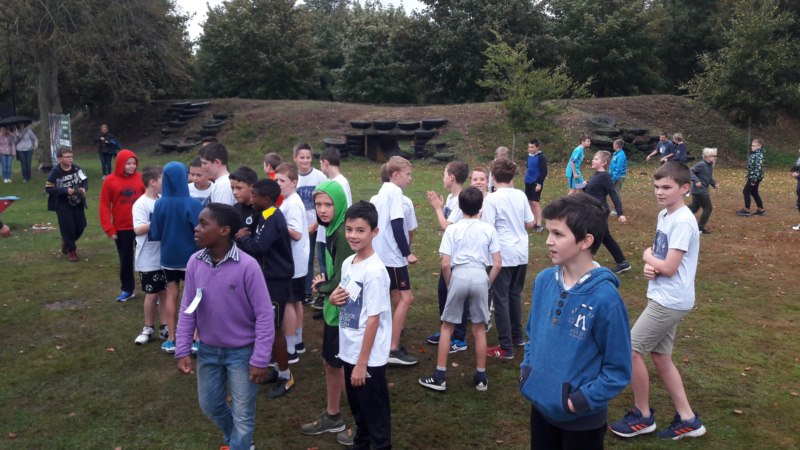 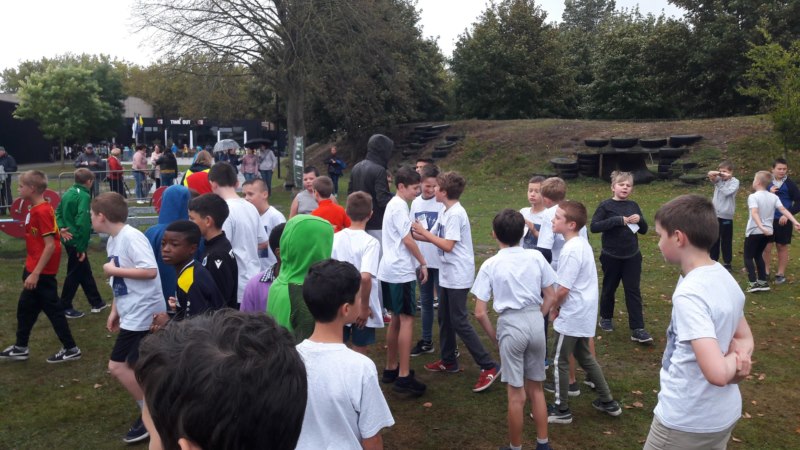 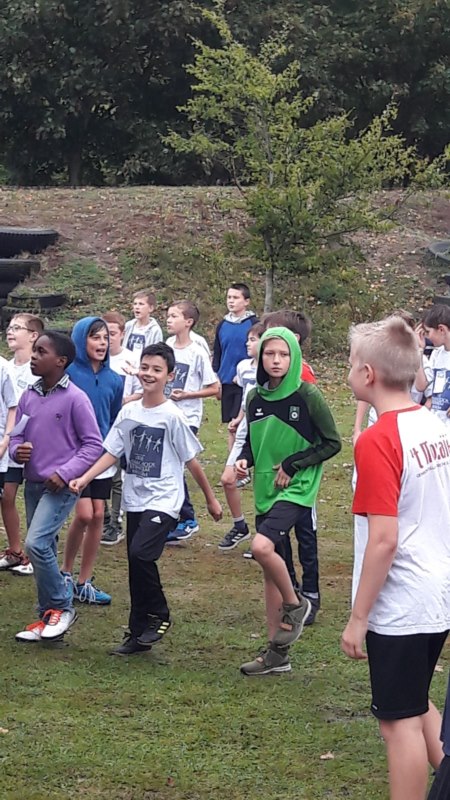 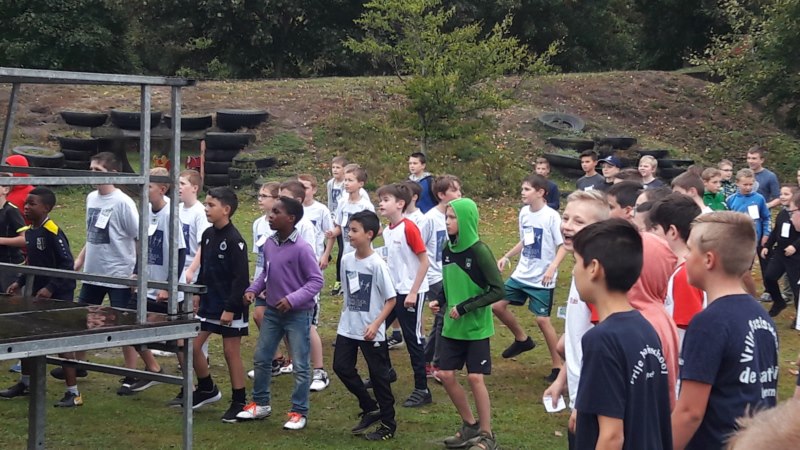 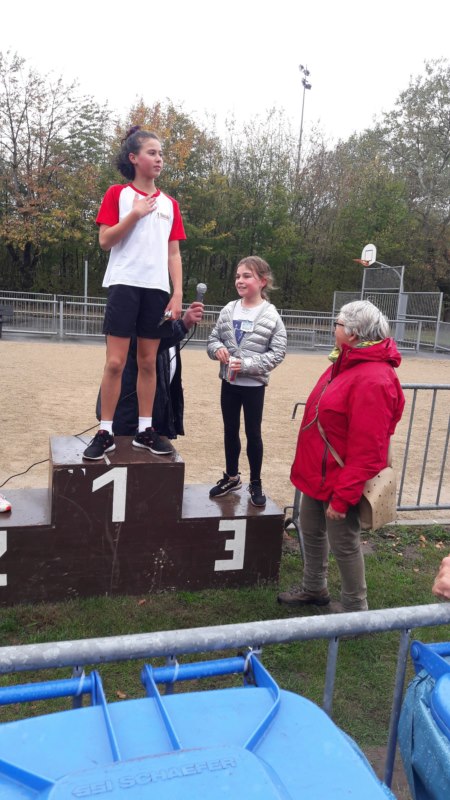 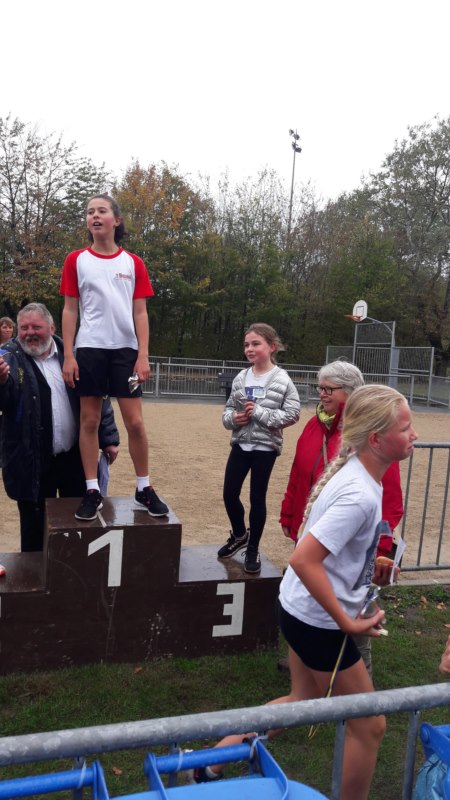 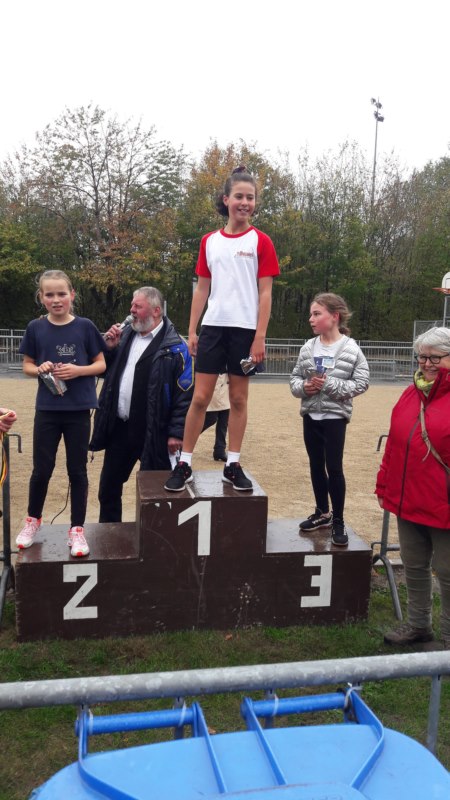 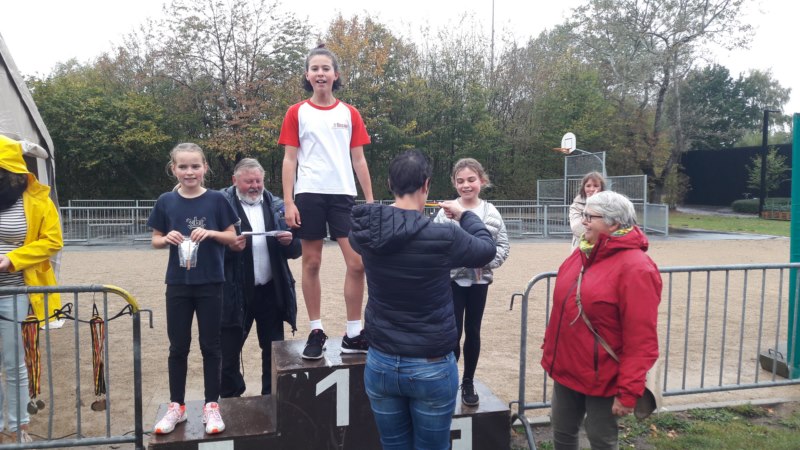 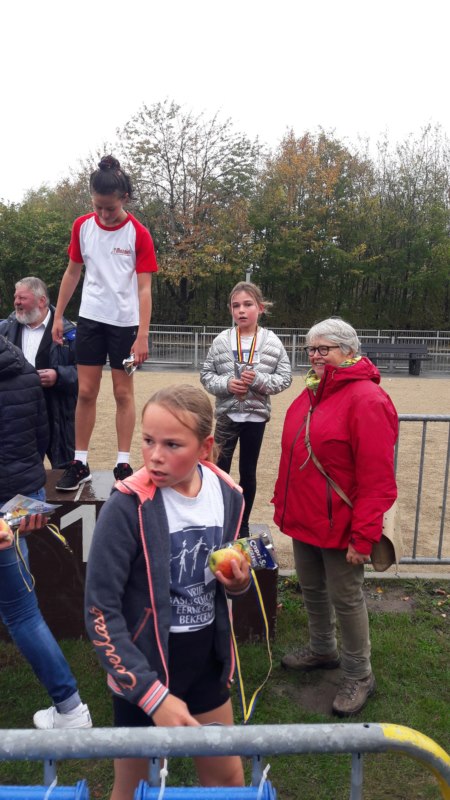 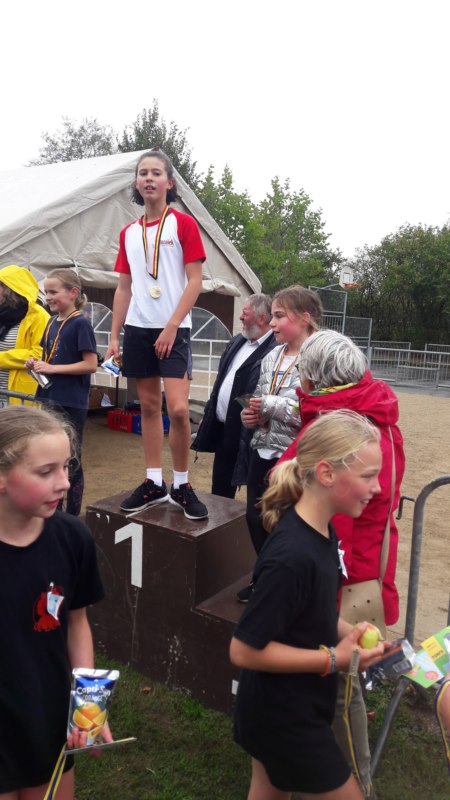 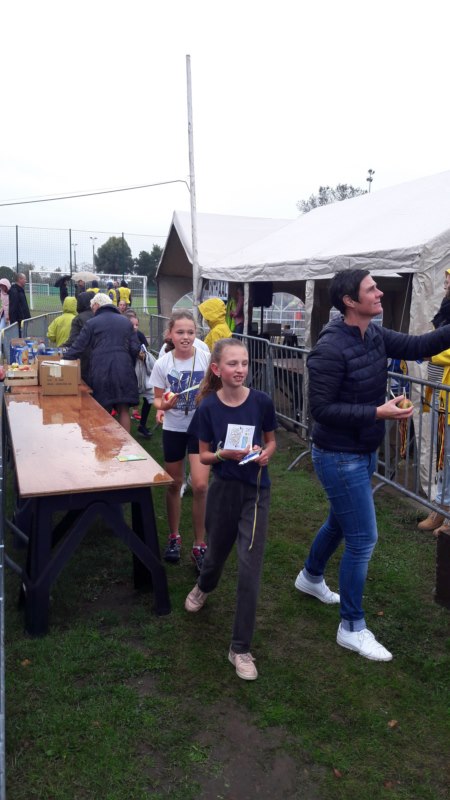 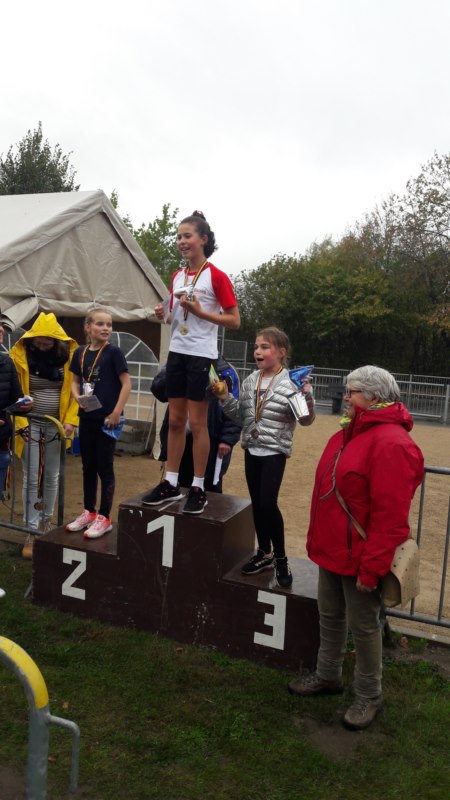 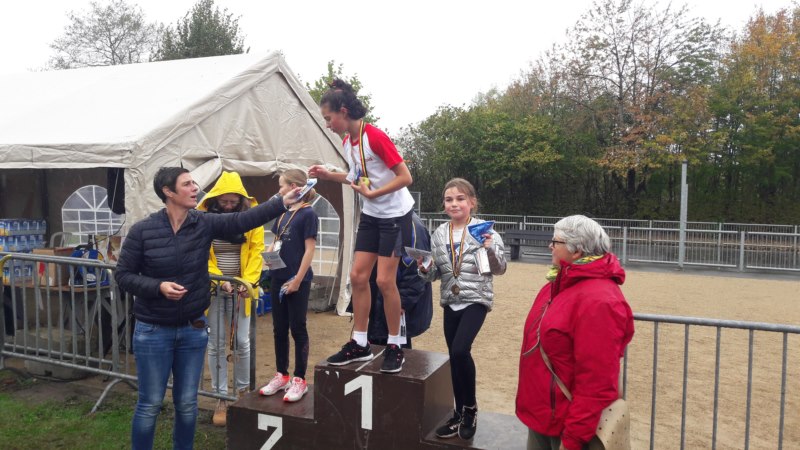 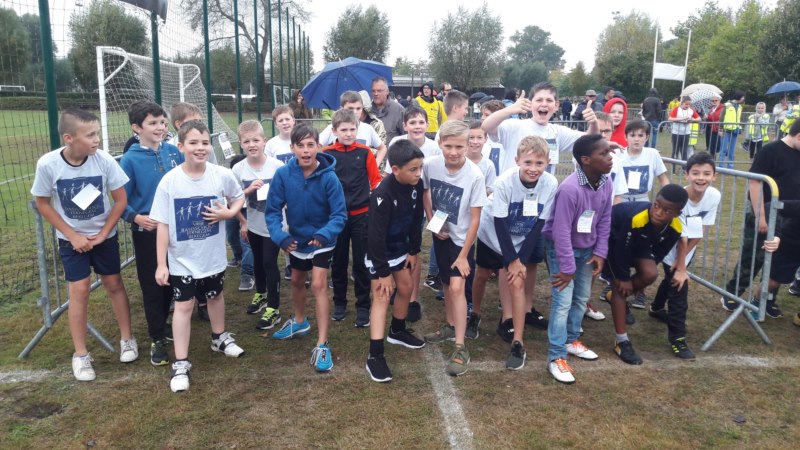 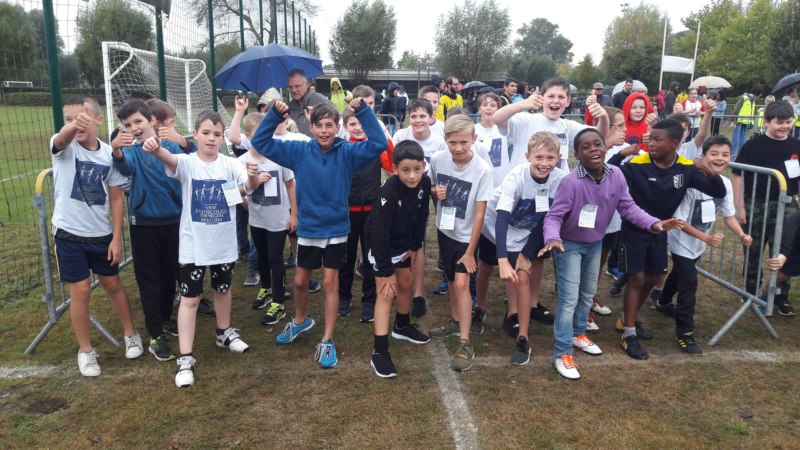 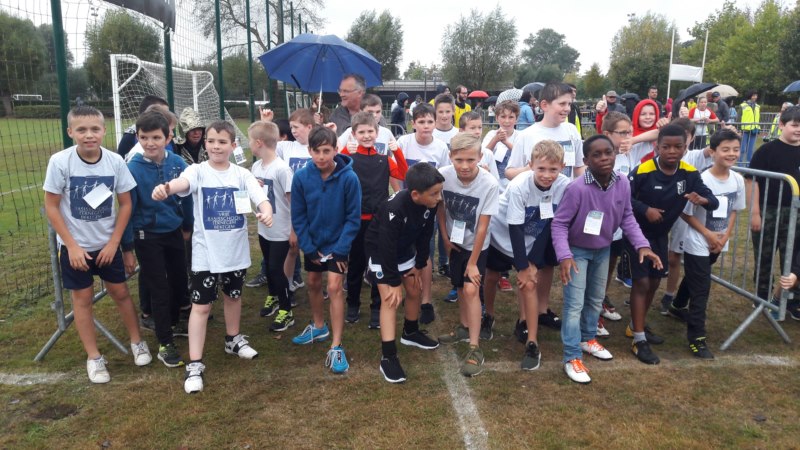 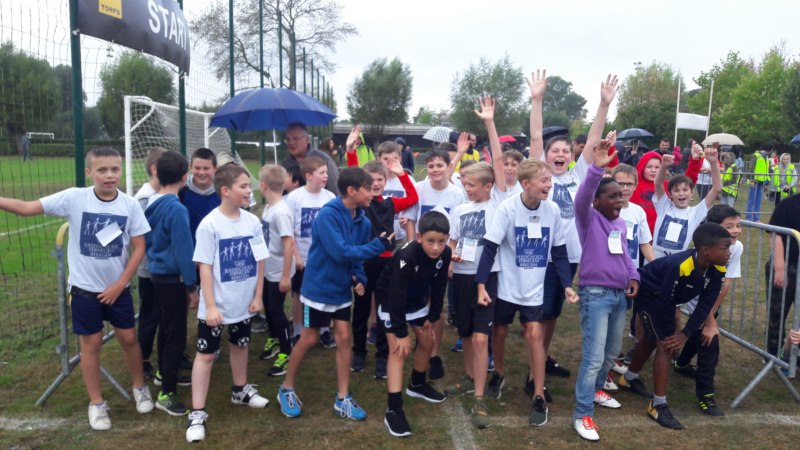